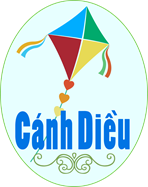 GIẢI TÍCH
Bài 1: GIÁ TRỊ LƯỢNG GIÁC CỦA MỘT GÓC LƯỢNG GIÁC
Chương ❶
1. Góc lượng giác
NỘI DUNG BÀI HỌC
2. GIÁ TRỊ LƯỢNG GIÁC CỦA GÓC LƯỢNG GIÁC
3. QUAN HỆ GIỮA CÁC GIÁ TRỊ LƯỢNG GIÁC
Góc đó gợi nên khái niệm gì trong toán học? Những góc như thế có tính chất gì?
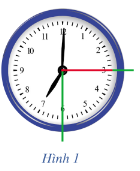 I. Góc lượng giác
TIẾT 1
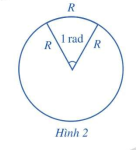 I. Góc lượng giác
➊. Tóm tắt lý thuyết cơ bản
Luyện tập 1
I. Góc lượng giác
2) Góc hình học và số đo của chúng
 a) Khái niệm 
Việc quay tia Om quanh điểm O trong mặt phẳng, ta cần chọn một chiều quay gọi là chiều dương. Thông thường, ta chọn chiều dương là chiều ngược chiều quay của kim đồng hồ và chiều cùng chiều quay của kim đồng hồ gọi là chiều âm.
Cho hai tia Ou, Ov. Nếu tia Om quay chỉ theo chiều dương (hay chỉ theo chiều âm) xuất phát từ tia Ou đến trùng với tia Ov thì ta nói: Tia Om quét một góc lượng giác với tia đầu Ou và tia cuối Ov, kí hiệu là (Ou, Ov).
➊. Tóm tắt lý thuyết cơ bản
I. Góc lượng giác
2) Góc hình học và số đo của chúng
 a) Khái niệm
➊. Tóm tắt lý thuyết cơ bản
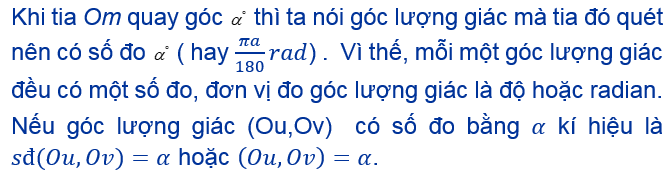 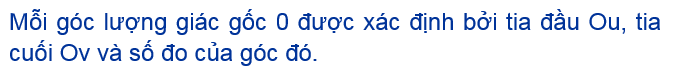 I. Góc lượng giác
➊. Tóm tắt lý thuyết cơ bản
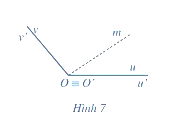 Luyện tập 3
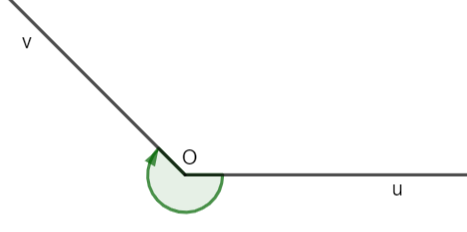 I. Góc lượng giác
➊. Tóm tắt lý thuyết cơ bản
I. Góc lượng giác
➊. Tóm tắt lý thuyết cơ bản
Luyện tập 4
I. Góc lượng giác
➊. Tóm tắt lý thuyết cơ bản
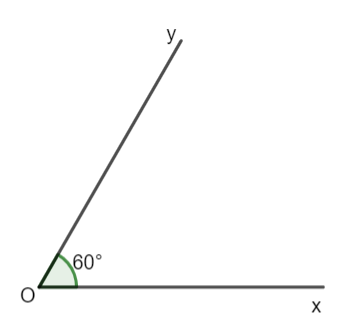 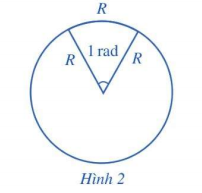 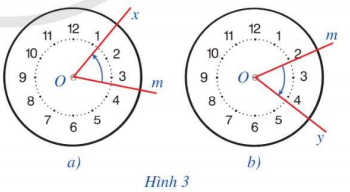 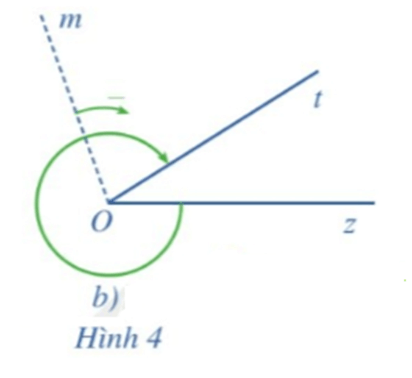 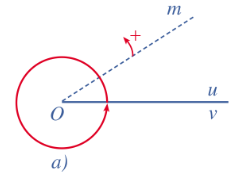 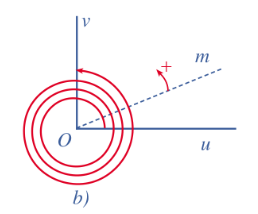 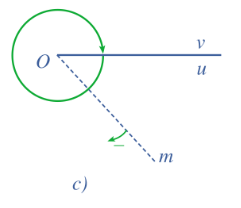 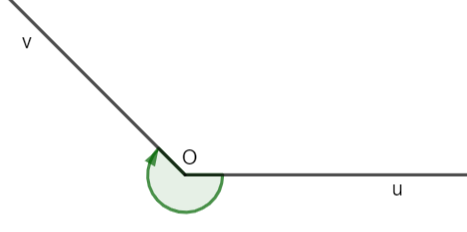 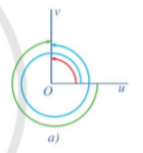 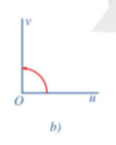 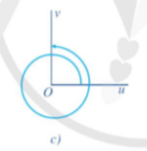 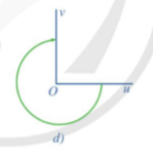 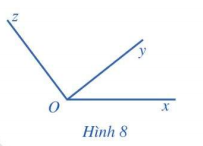 Luyện tập 5
Bài 1:
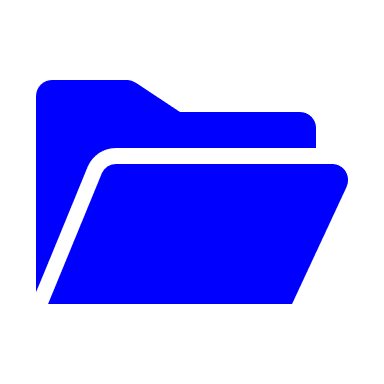 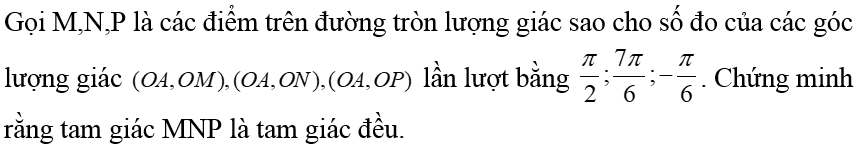 2. Bài tập rèn luyện SGK
Lời giải
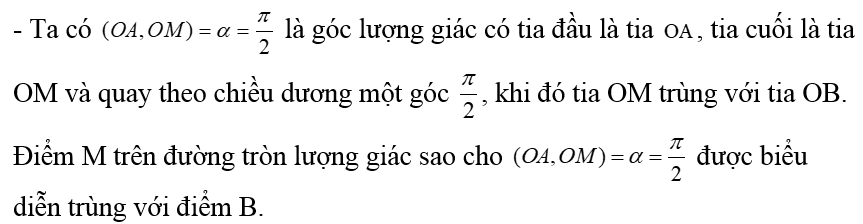 Bài 1:
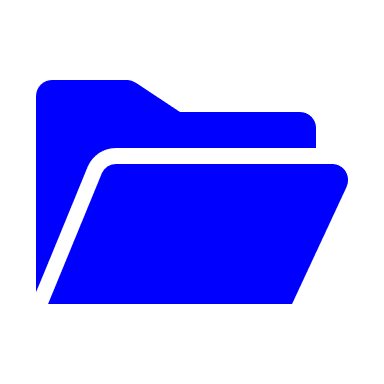 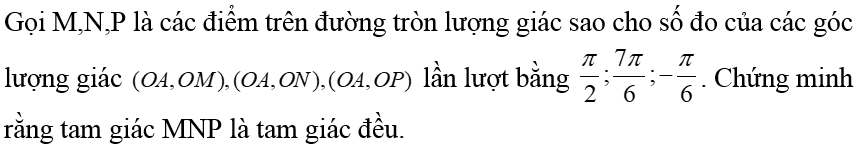 ➌. Bài tập rèn luyện SGK
Lời giải
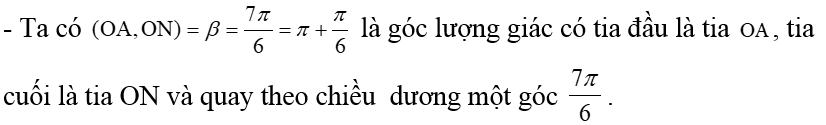 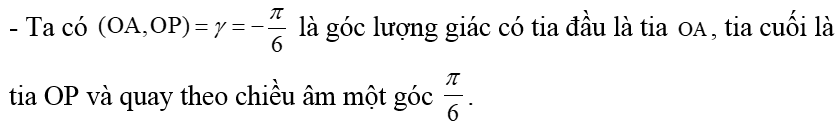 Bài 1:
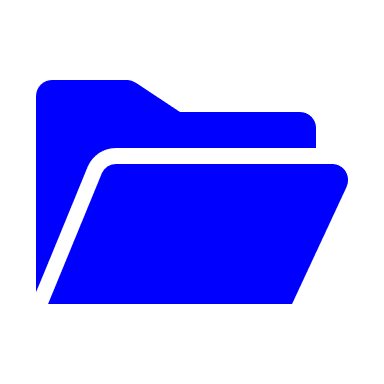 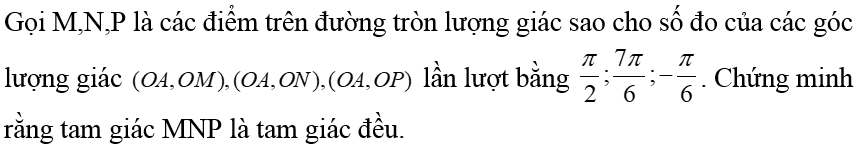 2. Bài tập rèn luyện SGK
Lời giải
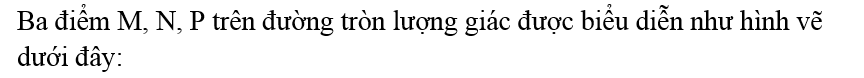 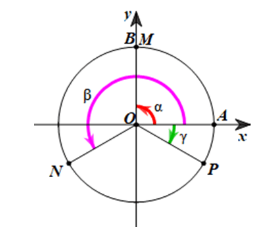